Data Systems and Technologies (DST)
STAP presentation April 2025
PRESENTED BY Jesper Rude selknæs
2025-04-04
The DST team
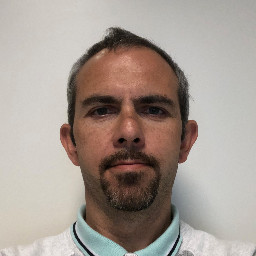 Alexandre Stefanov
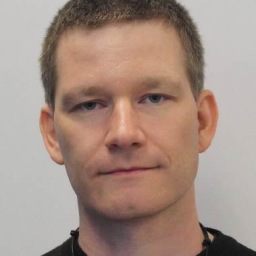 Brian Lindgren Jensen
Farshid Farjad
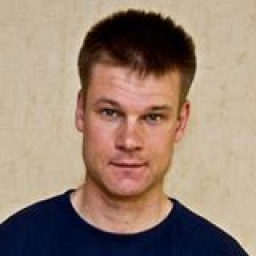 Jesper Rude Selknæs
2 vacant full time positions advertised.

1 Student worker position advertised.
Kashis VermaStudentworker 10h per week
Tilde Bonnevier Walstedt
Beatriz CadelaizStudentworker 10h per week
Lottie Greenwood
2025-04-04
PRESENTATION TITLE/FOOTER
3
Data systems and Technologies
Distribution of resources
2025-04-04
PRESENTATION TITLE/FOOTER
4
Data pipeline
Infrastructure requirements and status
2024-04-17
Status report
What has been accomplished since the October 2024 STAP:
Contract signed for 1 full time position.
Got 1 resignation
Installed workstation for experimental control in the hutches for:
LOKI
ESTIA – network is not yet available.
DREAM
ODIN
TBL
BIFROST
Installation of additional virtualization equipment in both datacenters
Integration with SciCat and UserOffice completed.
Integration of DMSC systems with Lund based IT systems
DST continues to move from CentOS to AlmaLinux.
Engaged in the post-PaNOSC VISA ecosystem
Continues to work with VISA and software packages for reduction and analysis
Considerable effort has gone into the future hosting situation
2025-04-04
PRESENTATION TITLE/FOOTER
6
Plans for the rest of 2025
Major activities
Installation and commissioning of storage expansion
Procuring, installing and deploying a new HPC queue
Upgrading and expanding VISA
Procuring, installing and commissioning an expansion of the HPC capacity
Engaging in the effort for a new hosting facility
Handing over hutch workstations to IT
Filling the vacant positions in the group
2025-04-04
PRESENTATION TITLE/FOOTER
7
Plans for the rest of 2025
Timeline
2025-04-04
PRESENTATION TITLE/FOOTER
8
Plans for the rest of 2025
Server room
Significant effort will be spend in 2025 on a new server room for DMSC

We do not yet know the timeline but 2 years from start to finish is expected.

DST will need to put the effort required into this area of work without compromising commissioning of instruments nor the operational status of DMSC.

At the moment the plan is in flux but we have a very good level of details for our preferred solution.
2025-04-04
PRESENTATION TITLE/FOOTER
9
Plans for the rest of 2025
Server room – investigated solutions
2025-04-08
PRESENTATION TITLE/FOOTER
10
Plans for the rest of 2025
Staff ramp up plans
DST aims to hire 2 full time positions and 1 student worker in 2025:

One position with competencies within virtualization, OpenStack and containerization. 

One position with general HPC and scientific computing skills. 

To mitigate lost effort from not being able to hire DST will implement the following initiatives:
Continue to work with student workers and utilize them as much as possible. 
Seek to get acceptance for continue the existing student workers in 2025/2026.
DST engages in masters projects and in relevant outreach activities to best leverage our new location  at DTU to brand us as an attractive workplace.
Working closely with the new Danish HR recruiter to fill the gaps.
2025-04-04
PRESENTATION TITLE/FOOTER
11
Plans for 2022 - 2027
Staff ramp up plans 2022 to 2027
2025-04-04
PRESENTATION TITLE/FOOTER
12
Challenges
What keeps us awake at night
DST is facing 2 highly challenging issues:

Recruitment:DST has 2 open full-time positions and it has proven extremely difficult to attract viable candidates. While mitigated by recruiting student workers the impact is still significant. Two other full-time position has been filled since the April 2024 STAP though. However DST has not been fully staffed since 2020.
HostingThe future hosting situation for DMSC is becoming an increasingly important subject. DMSC has a lease until EOY 2026 for the COBIS server room which makes the schedule for an alternative solution pretty pressed. Also DST had a significant expansion of the COBIS server room planned, which has to be mitigated by utilizing the current site sever room for certain systems even though it is not fit for purpose.
2025-04-04
PRESENTATION TITLE/FOOTER
13
Challenges
Mitigation steps taken
DST has taken the following steps to mitigate the major challenges:

Recruitment:
Recruited 2 student workers in 2024 to make up for lost effort.
Engaged in talks directed towards students to promote DMSC and DST as a workplace
Hired in a consultant for 3 months to make up for at least some of the lost effort. 
Co-supervising master thesis to promote DMSC and DST as a workplace.
We are promoting training courses, conferences etc. to make DST attractive for current staff
We are trying to let individuals work within their main areas of interest and promote engagement with external stakeholders and collaborators.
Hosting:
DST is involved in the process for a new hosting solution.
ESS Facility management is exploring possibilities for an on-site solution on the ESS site. 
DTU has produced a modular solution on the Lyngby campus.
A temporary extension of the COBIS lease has been secured lasting until EOY 2026.
2025-04-04
PRESENTATION TITLE/FOOTER
14
Thanks for your attention